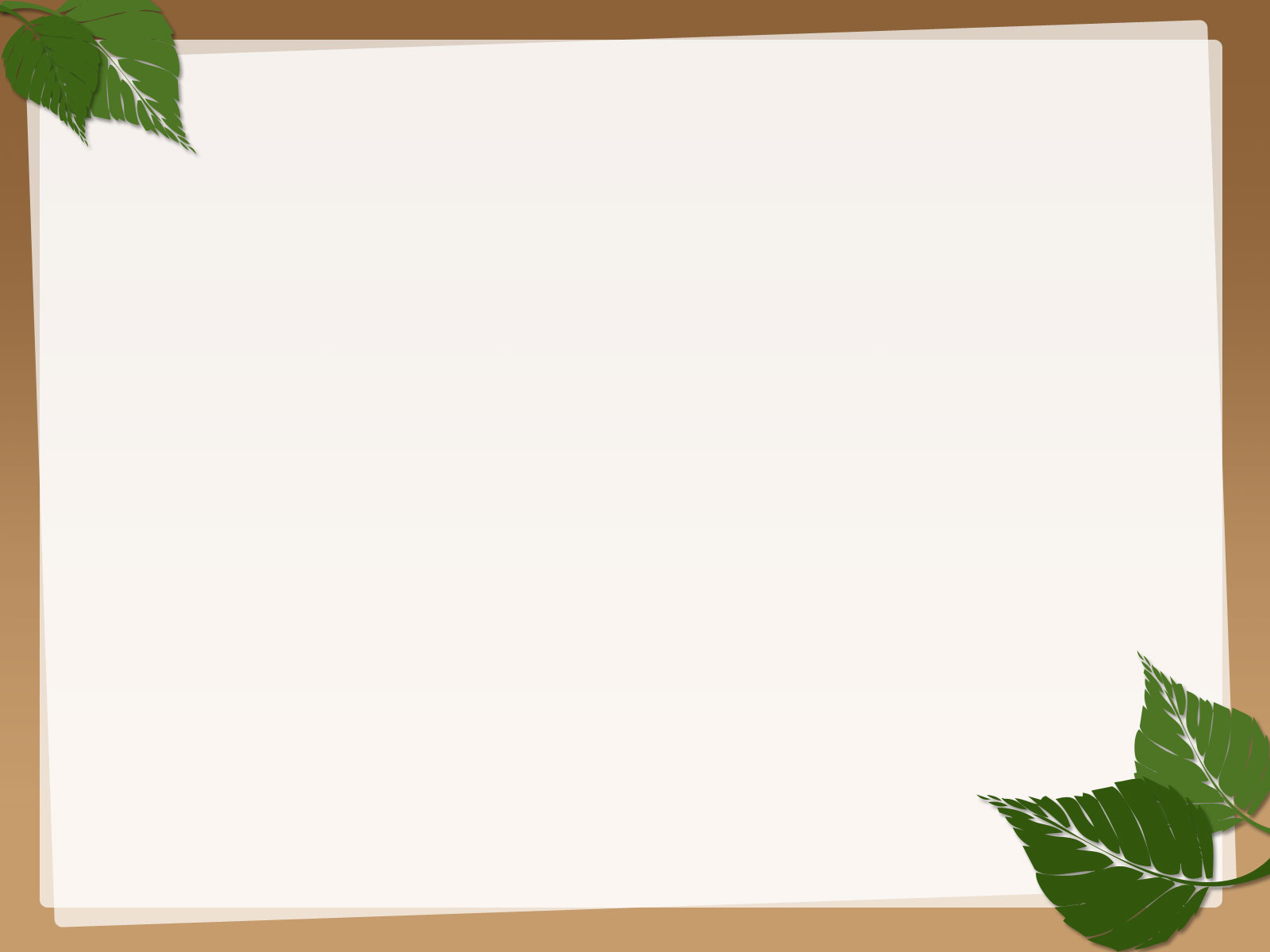 Bài 1: THÔNG TIN VÀ QUYẾT ĐỊNH
Sách giáo khoa trang 17
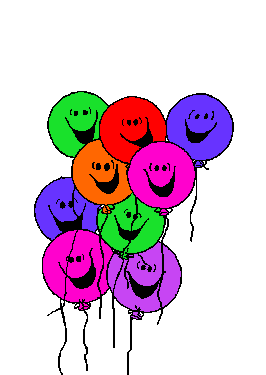 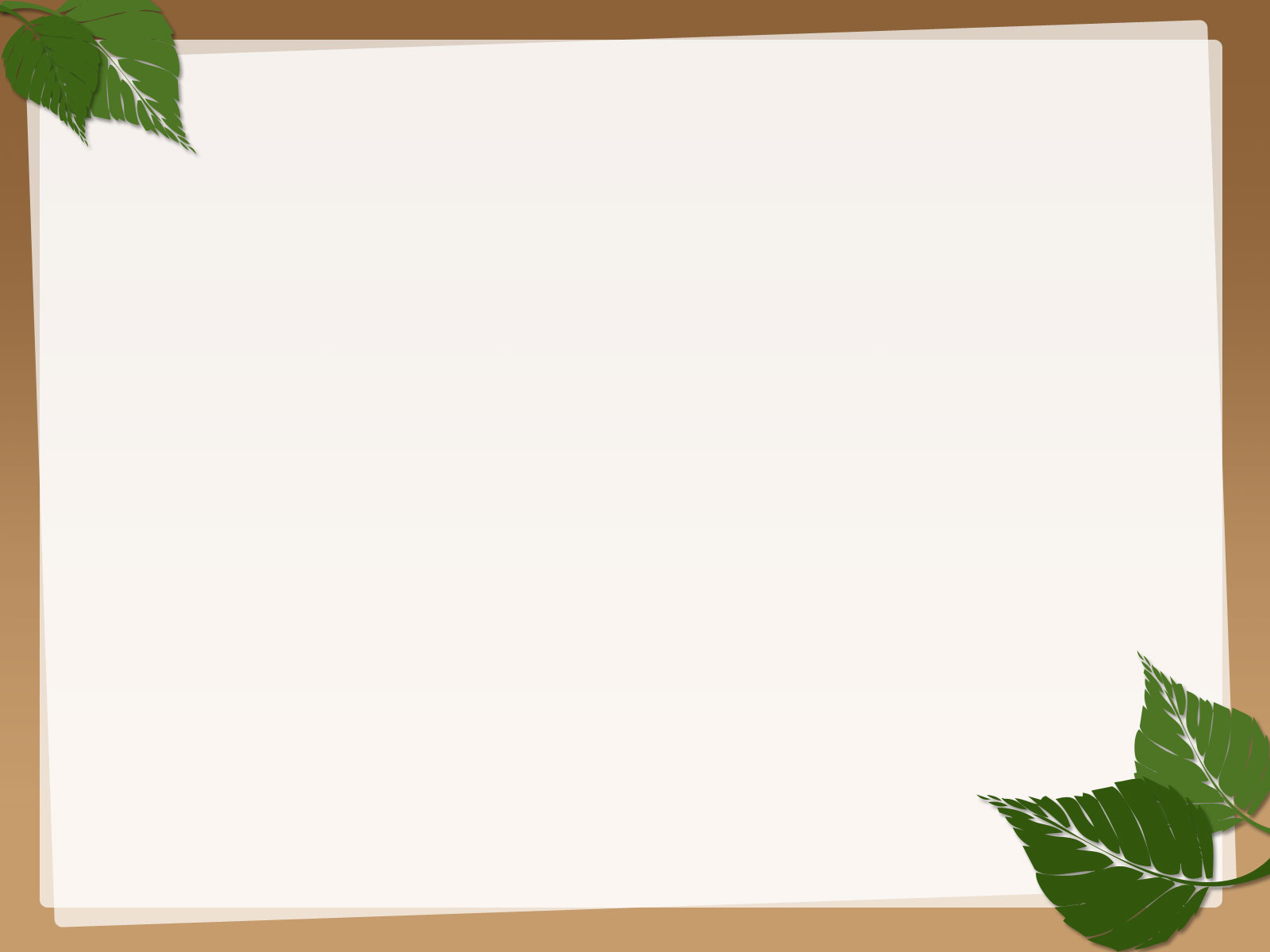 Mục tiêu bài học
- Biết được hằng ngày mỗi người vẫn thường xuyên tiếp nhận thông tin và dựa vào thông tin để quyết định hành động.
- Nhận biết được đâu là thông tin và đâu là quyết định trong một vài tình huống quen thuộc.
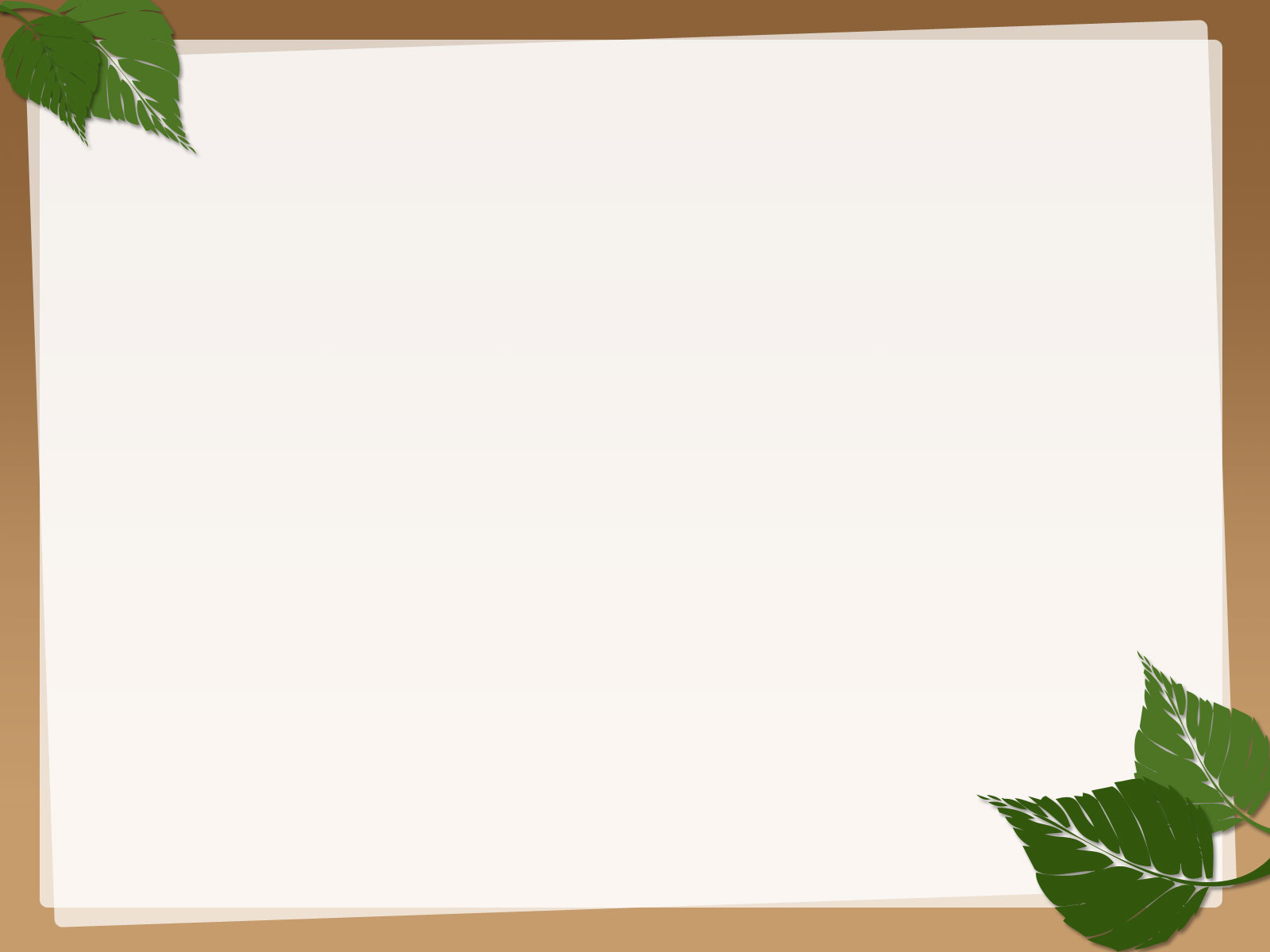 Khởi động
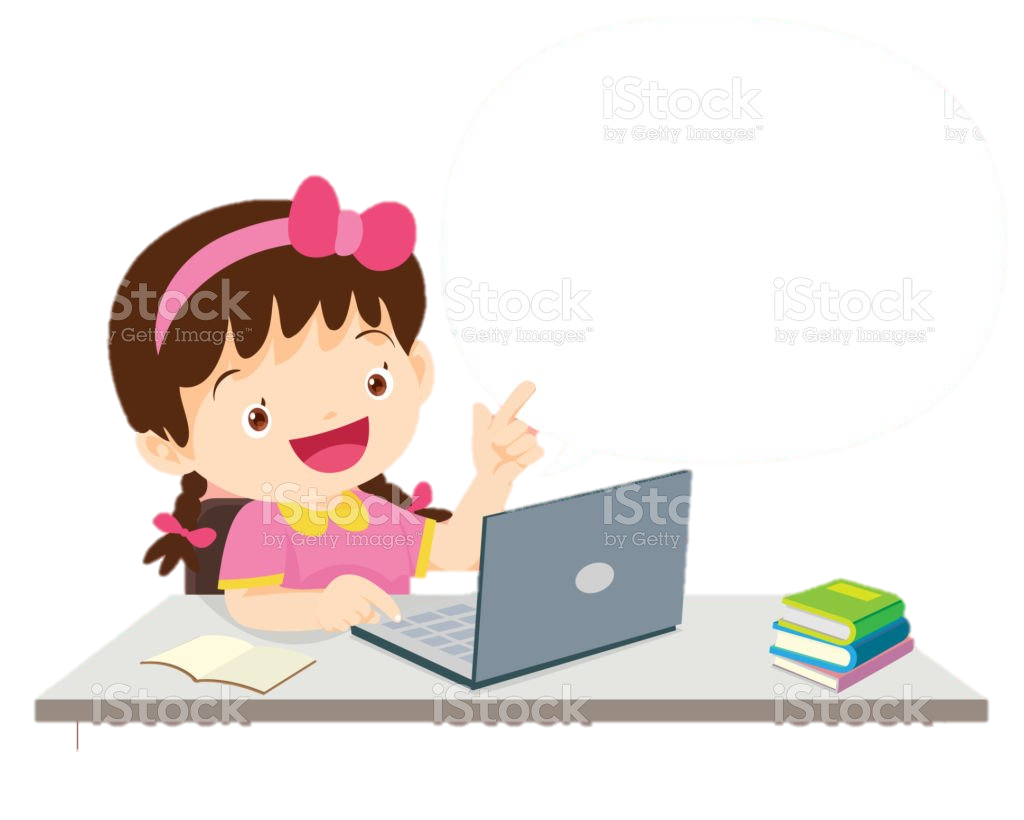 Kể về một thông tin mà khi biết được em đã rất thích thú. Em làm gì khi nhận được thông tin đó?